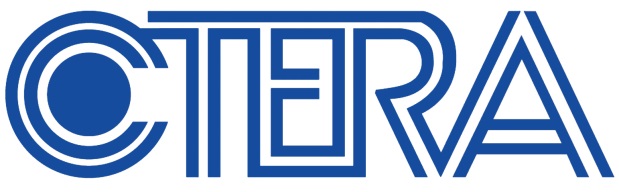 Confederación de Trabajadores de la Educación de la República Argentina Tendencias  privatizadoras en y de la educación argentina
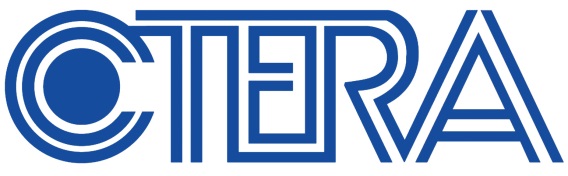 SUJETOS INVESTIGADORES Instituto de Investigaciones Pedagógicas Marina Vilte CTERACátedra de Políticas Educativas. UBA Myriam FeldfeberAsesoría Parlamentaria: Dra. Adriana Puiggrós
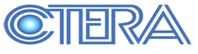 OBJETIVO realizar un mapeo o cartografía sobre las tendencias de privatización, con y sin fines de lucro, que existen actualmente en la educación argentina,
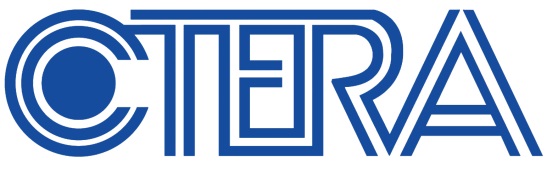 PRIVATIZACIÓN
proceso dinámico y multifacético que se manifiesta de diversas formas y que tiene distintos niveles de incidencia y gravitación, tanto en el sistema educativo como en las políticas públicas que lo regulan.
ETAPA 2015
Cartografía / mapeo

Antecedentes (estado del arte) 

Definición de dimensiones para la investigación comparativa internacional
ETAPA 2016
Indagación y trabajo de campo en líneas definidas como “principales” - prioritarias

Enfoques cuantitativos y cualitativos
Dimensiones del proceso privatizador
Marcos normativos que favorecen la privatización de la educación: Leyes de educación nacionales, jurisdiccionales, tratados internacionales (ej. TISA).

Evolución, transformación y cambio de la matrícula escolar en los sectores público y privado: por nivel y por provincia, desde la década de los ´90 hasta la actualidad.

Subsidio Estatal al sector privado: a) instituciones privadas, particulares incorporadas; b) familias (vouchers, chárter schools).
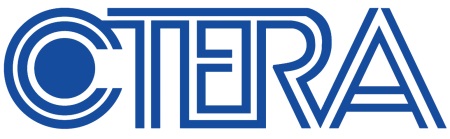 Dimensiones del proceso privatizador
Tercerización de servicios socioeducativos en la educación pública: infraestructura, mantenimiento, limpieza, comedor escolar, bancarización privada para pago de salarios, etc. 

Participación en pruebas internacionales de medición tales como PISA, TIMSS, PIRLS, TERCE
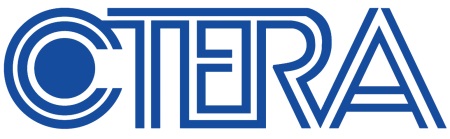 Dimensiones del proceso privatizador
Contratación de modelos educativos extranjeros para implementar en escuelas públicas de gestión estatal: Proyecto de Escuelas de Innovación Pedagógica en la Ciudad de Buenos Aires por ejemplo

Asociaciones Público-Privadas: modelos de asociación tales como las Escuelas del Bicentenario
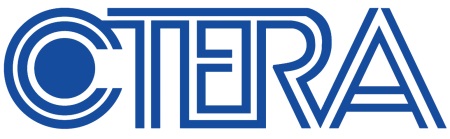 Dimensiones del proceso privatizador
Instancias de Formación de docentes: diversas opciones de cursos y carreras pagos por docentes, pagos por el Estado a organizaciones o empresas privadas, etc. Penetración del Programa Teach for América
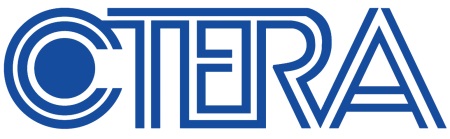